Prevalence of Self-Reported Obesity Among U.S. Adults, by Race/Ethnicity and State, 2011-2013
Definitions
Obesity: Body Mass Index (BMI) of 30 or higher.

Body Mass Index (BMI): A measure of an adult’s weight in relation to his or her height, calculated by using the adult’s weight in kilograms divided by the square of his or her height in meters.
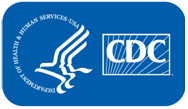 Prevalence of Self-Reported Obesity Among U.S. Adults, by Race/Ethnicity and State, 2011-2013
Method

The data were collected through the Behavioral Risk Factor Surveillance System (BRFSS), an ongoing, state-based, telephone interview survey conducted by state health departments with assistance from CDC. 

Height and weight data used in the BMI calculations were self-reported.

Three years of data were combined to ensure sufficient sample size.
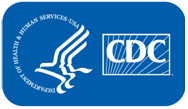 Prevalence of Self-Reported Obesity Among U.S. Adults, by Race/Ethnicity and State, 2011-2013
Exclusion Criteria 

Records with the following were excluded:
Height:  <3 feet or ≥8 feet

Weight:  <50 pounds or ≥650 pounds

BMI: <12 kg/m2 or ≥100 kg/m2

Pregnant women
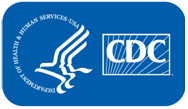 Prevalence of Self-Reported Obesity Among Non-Hispanic White Adults,
by State, BRFSS, 2011-2013
Data not reported*         15%–<20%          20%–<25%         25%–<30%        30%–<35%          ≥35%
* Sample size <50 or the relative standard error (dividing the standard error by the prevalence) ≥ 30%.
Prevalence of Self-Reported Obesity Among Non-Hispanic White Adults,by State, BRFSS, 2011-2013
Source: Behavioral Risk Factor Surveillance System, CDC.
Prevalence of Self-Reported Obesity Among Non-Hispanic White Adults,by State, BRFSS, 2011-2013
Summary

2 states (Colorado and Hawaii) and the District of 
    Columbia had a prevalence of obesity less than 20%.
12 states had a prevalence of obesity between 20% and <25%.
26 states had a prevalence of obesity between 25% and <30%.
10 states had a prevalence of obesity between 30% and <35%.
No state had a prevalence of obesity of 35% or greater.
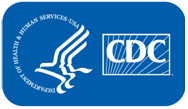 http://www.cdc.gov/obesity/data/prevalence-maps.html
Prevalence of Self-Reported Obesity Among Non-Hispanic Black Adults,  
by State, BRFSS, 2011-2013
Data not reported*         15%–<20%        20%–<25%          25%–<30%        30%–<35%         ≥35%
* Sample size <50 or the relative standard error (dividing the standard error by the prevalence) ≥ 30%.
Prevalence of Self-Reported Obesity Among Non-Hispanic Black Adults,  by State, BRFSS, 2011-2013
*Sample size <50 or the relative standard error (dividing the standard error by the prevalence) ≥ 30%.
Source: Behavioral Risk Factor Surveillance System, CDC.
Prevalence of Self-Reported Obesity Among Non-Hispanic Black Adults,  by State, BRFSS, 2011-2013
Summary

No state had a prevalence of obesity less than 20%.
3 states (Maine, North Dakota, and Vermont) had a prevalence of obesity between 20% and <25%.
4 states had a prevalence of obesity between 25% and <30%.
12 states had a prevalence of obesity between 30% and <35%.
28 states and the District of Columbia had a prevalence of obesity of 35% or greater.
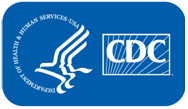 http://www.cdc.gov/obesity/data/prevalence-maps.html
Prevalence of Self-Reported Obesity Among Hispanic Adults,  
by State, BRFSS, 2011-2013
Data not reported*         15%–<20%          20%–<25%         25%–<30%          30%–<35%        ≥35%
* Sample size <50 or the relative standard error (dividing the standard error by the prevalence) ≥ 30%.
Prevalence of Self-Reported Obesity Among Hispanic Adults,  by State, BRFSS, 2011-2013
Source: Behavioral Risk Factor Surveillance System, CDC.
Prevalence of Self-Reported Obesity Among Hispanic Adults,  by State, BRFSS, 2011-2013
Summary

The District of Columbia had a prevalence of obesity less than 20%.
4 states had a prevalence of obesity between 20% and <25%.
23 states had a prevalence of obesity between 25% and <30%.
18 states had a prevalence of obesity between 30% and <35%.
5 states had a prevalence of obesity of 35% or greater.
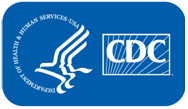 http://www.cdc.gov/obesity/data/prevalence-maps.html